1
Conférence
Réduction packaging et éco-contribution : 
Quelles stratégies adopter?

Par Christèle CHANCRIN – Expert Eco-contributions & Réduction emballages


Mardi 16 juin 2015 

				22èmes conventions d’affaires DE
				l’emballage & du conditionnement

				PACKINNOVE Troyes 15 & 16 juin 2015
				

		

E³ Conseil 2015 ©tous droits réservés
Toute reproduction interdite (totales ou partielle) de l’ensemble de ce document
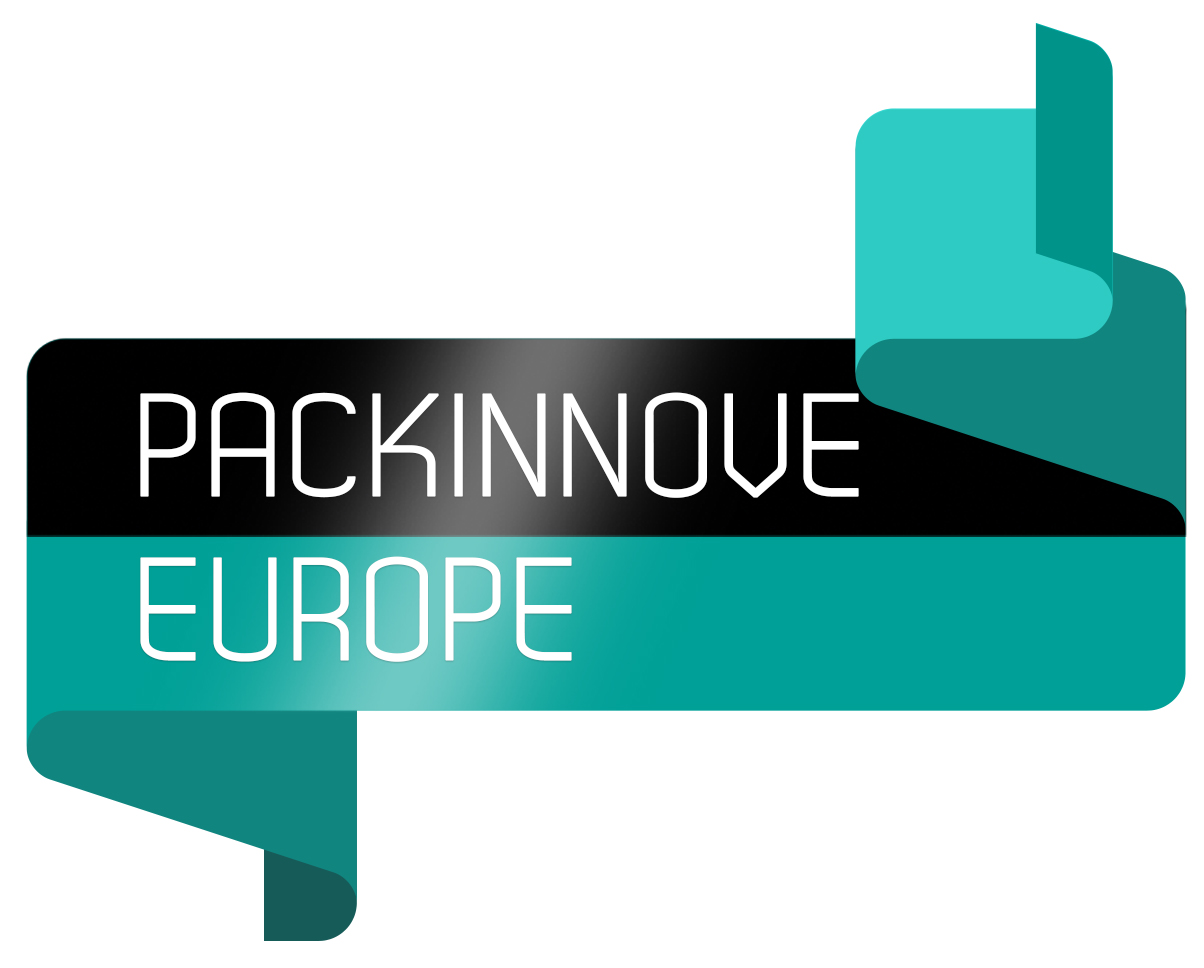 2
Nos missions
Des interventions ‘sur-mesure’ pour votre entreprise


L’audit en optimisation de vos éco-contributions 
L’externalisation de vos éco-déclarations 
Missions d’assistance déclarative selon vos besoins 
Pôle Déchets : Diagnostic, gestion, accompagnement filières
Accompagnement à l’éco-conception

Formations spécialisées pour vos  équipes packaging, développement durable, financières, etc. 

Module 1 : Eco-conception et emballages
Module 2 : Déclaration de conformité des emballages 
Module 3 : Comment bien établir sa déclaration ECO-EMBALLAGES/ADELPHE? 


Mise en conformité optimisée de votre dispositif REP déchets
NOUVEAU!
3
[Speaker Notes: Nous mettons en conformité vos dispositifs éco-déclaratifs par rapport à vos obligations de Responsabilité Elargie de Producteurs]
Christèle CHANCRIN - intervenante
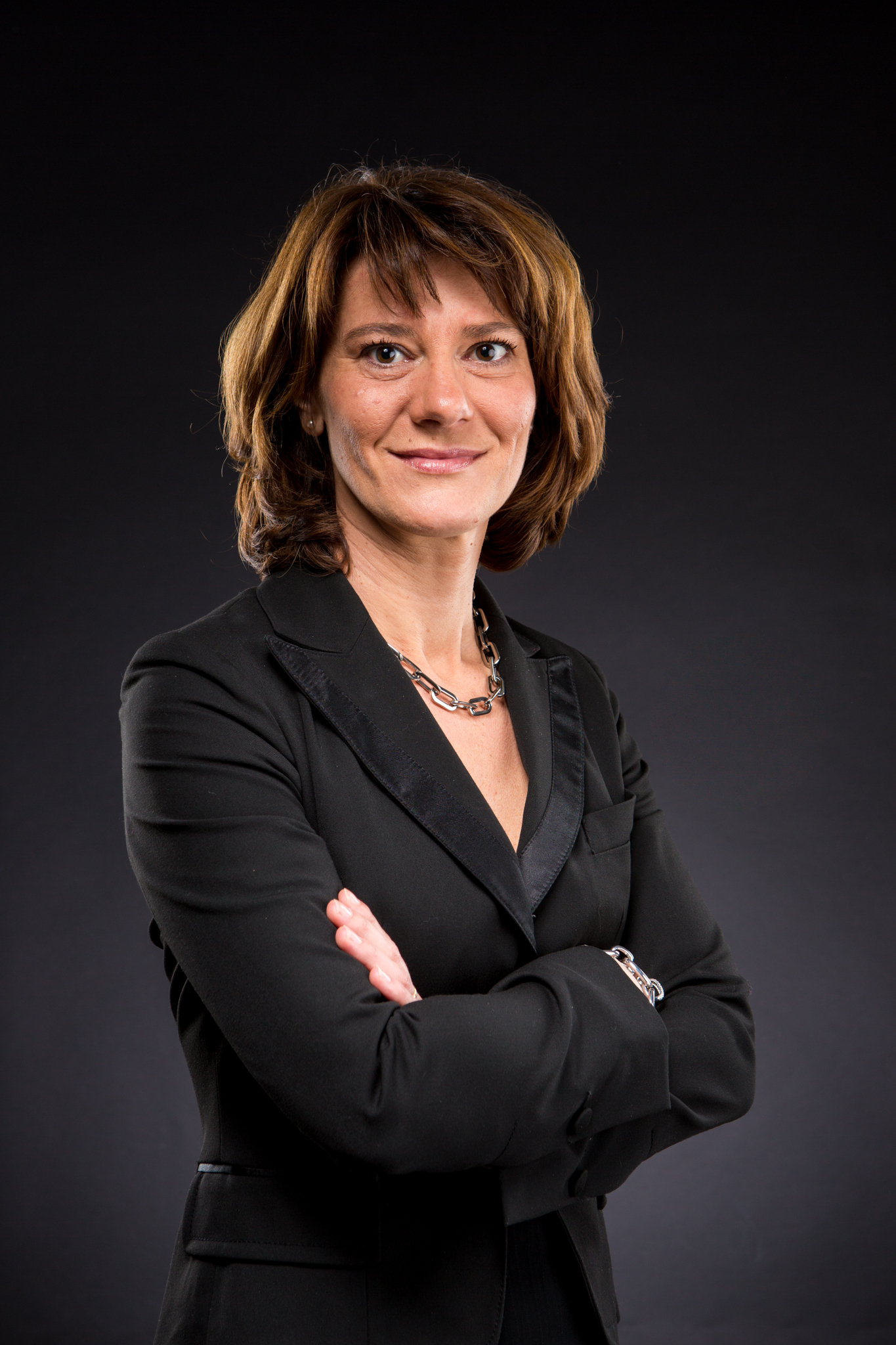 Christèle CHANCRIN – Fondatrice E³ CONSEIL
Juriste/fiscaliste spécialiste des filières de Responsabilité             …...Elargie des Producteurs en matière de déchets (REP)

Expert Eco-contributions et réduction pack depuis 1999
 
Master II de Juristes d’Affaires et Fiscalité (Paris XI)
Mastère spécialisé Finances HEC (Jouy-en-Josas)
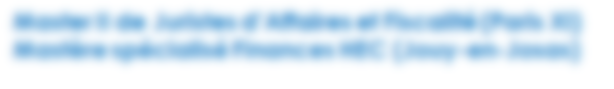 Fondatrice E³ Conseil, Expertise Economie Environnement (2005), juriste-Fiscaliste REP :
 + de 100 audits éco-contributions des filières REP réalisés 
 + de 20 dossiers d’accompagnement à la réduction des déchets des entreprises
15 ans d’expérience dans ces domaines
 Formée à l’éco-conception (ADEME, Eco-Emballages) et Bilan Carbone®(BEGES)

INTERVENTION CONFERENCE PACKINNOVE – 16 juin 2015 –  sur le thème : 
Réduction packaging et éco-contribution : quelles stratégies adopter ?

Offre de services innovante alliant réglementation et ingénierie en matière de réduction des déchets et emballages
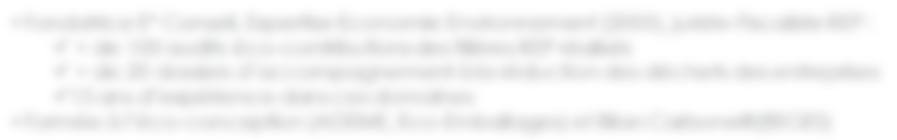 4
[Speaker Notes: A flouter : Master II de Juristes d’Affaires et Fiscalité (Paris XI)
Mastère spécialisé Finances HEC (Jouy-en-Josas)

Fondatrice E³ Conseil, Expertise Economie Environnement (2005), juriste-Fiscaliste REP :
 + de 100 audits éco-contributions des filières REP réalisés 
 + de 20 dossiers d’accompagnement à la réduction des déchets des entreprises
15 ans d’expérience dans ces domaines
 Formée à l’éco-conception (ADEME, Eco-Emballages) et Bilan Carbone®(BEGES)]
Sommaire de la conférence
■ Introduction		      			   			   	
■ Fondamentaux de la déclaration Eco-Emballages	    	  	   		
■ Cas pratiques
■ Eco-contributions = outil stratégique de pilotage
■ Conclusion	
■ Nous contacter
5
Introduction
Services concernés : 
	 	 Directions générales
		 Services packaging, achats, marketing, finances, …
		 Fabricants d’emballages

Un dispositif de gestion/élimination des emballages connue… (logo point vert       )

… mais une déclaration annuelle des emballages complexe,

une contribution coûteuse, mal maîtrisée en interne et méconnue des fournisseurs
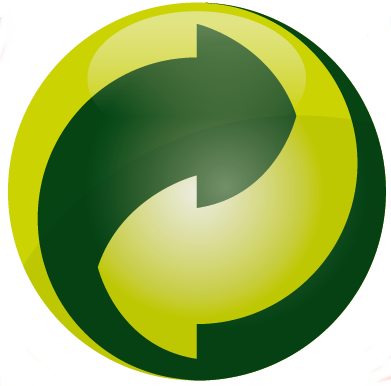 6
Fondamentaux de la déclaration Eco-Emballages
Déclaration Eco-Emballages :

Chronophage et énergivore
Inter-services (pack, finance, marketing, …)
Complexité des informations et gestion des bases de données

En 2012, des évolutions importantes du barème :
Périmètre déclaratif
La notion d’unité d’emballage
Une éco-modulation renforcée

Hausse des tarifs contributifs constante depuis 2010
Une légère baisse prévue en 2016 … 
		

					 Nécessité de maîtriser sa déclaration
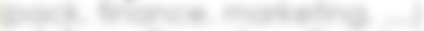 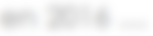 7
[Speaker Notes: A flouter : (pack, finance, marketing, …)
en 2016 …]
Fondamentaux de la déclaration Eco-Emballages
La contribution sur les emballages ménagers comporte :

Part financière en fonction du poids et du matériau + part forfaitaire à l’unité 
 « Tout composant de l’emballage qui peut être séparé du produit lors de sa consommation ou de l’utilisation par le ménage »
Quantités mises sur le marché








Incitation à l’allègement, à la réduction du nombre d’emballages et à sa meilleure recyclabilité
Profitez de l’éco-modulation des contributions
(Source documentation Eco-Emballages – Barème 2014)
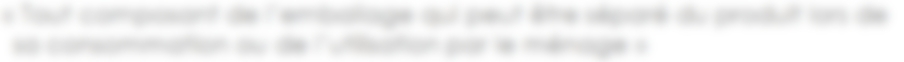 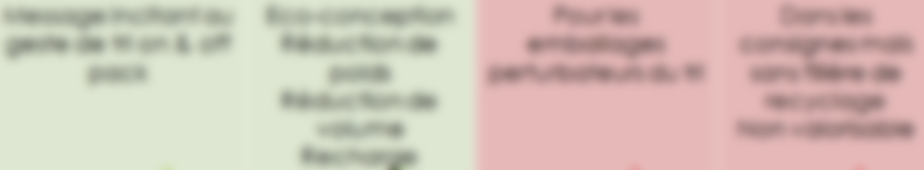 50%
8%
8%
100%
8
[Speaker Notes: A flouter : « Tout composant de l’emballage qui peut être séparé du produit lors de sa consommation ou de l’utilisation par le ménage »
Message incitant au geste de tri on & off pack
Eco-conception
Réduction de poids
Réduction de volume
Recharge
Pour les emballages perturbateurs du tri
Dans les consignes mais sans filière de recyclage 
Non valorisable]
Cas pratiques
1/ La déclaration n’a pas servi comme outil stratégique
Cas des étiquettes dans le secteur textile
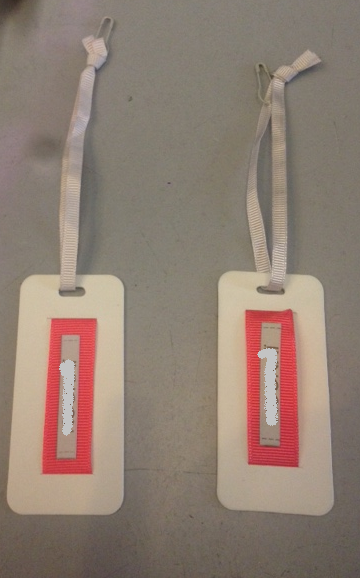 3 unités d’emballage à déclarer :
 Unité 1 : Etiquette Carton majoritaire 			   poids 2,83 g
 Unité 2 : Lien Tissu 0,36 g
 Unité 3 : Epingle Acier 0,20 g
 Poids total = 3.39 g
Quantité = 5 M
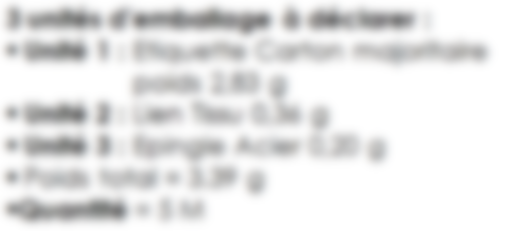 Des effets sur la trésorerie de l’entreprise
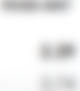 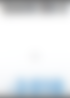 9
[Speaker Notes: A flouter : 3 unités d’emballage à déclarer :
 Unité 1 : Etiquette Carton majoritaire 			   poids 2,83 g
 Unité 2 : Lien Tissu 0,36 g
 Unité 3 : Epingle Acier 0,20 g
 Poids total = 3.39 g
Quantité = 5 M

POIDS UNIT
3.39
3.74

GAIN EN €
-
-3 010]
Cas pratiques
2/ Effort réalisé mais insuffisant 
Cas de la pochette cartonnée contenant 4 sacs plastiques
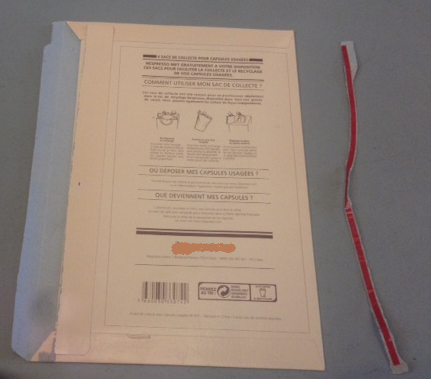 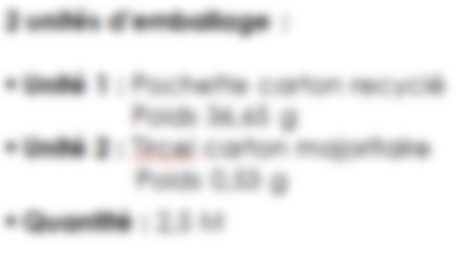 2 unités d’emballage :

 Unité 1 : Pochette carton recyclé 			   Poids 36,65 g
 Unité 2 : Tircel carton majoritaire
                  Poids 0,53 g
 Quantité : 2,5 M
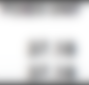 10
[Speaker Notes: A flouter : 2 unités d’emballage :

 Unité 1 : Pochette carton recyclé 			   Poids 36,65 g
 Unité 2 : Tircel carton majoritaire
                  Poids 0,53 g
 Quantité : 2,5 M

POIDS UNIT
37.18
37.18]
Cas pratiques
3/ L’éco-contribution : cœur de la stratégie pack   
Cas des aérosols compressés*











*Client accompagné par E³ Conseil
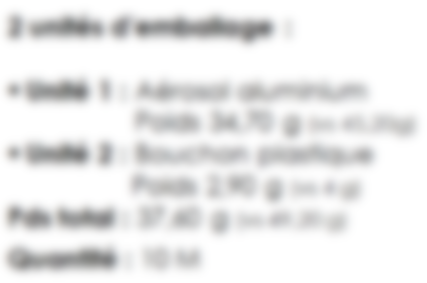 2 unités d’emballage :

 Unité 1 : Aérosol aluminium
	  	   Poids 34,70 g (vs 45,20g)
 Unité 2 : Bouchon plastique
                 Poids 2,90 g (vs 4 g)
Pds total : 37,60 g (vs 49,20 g)
Quantité : 10 M
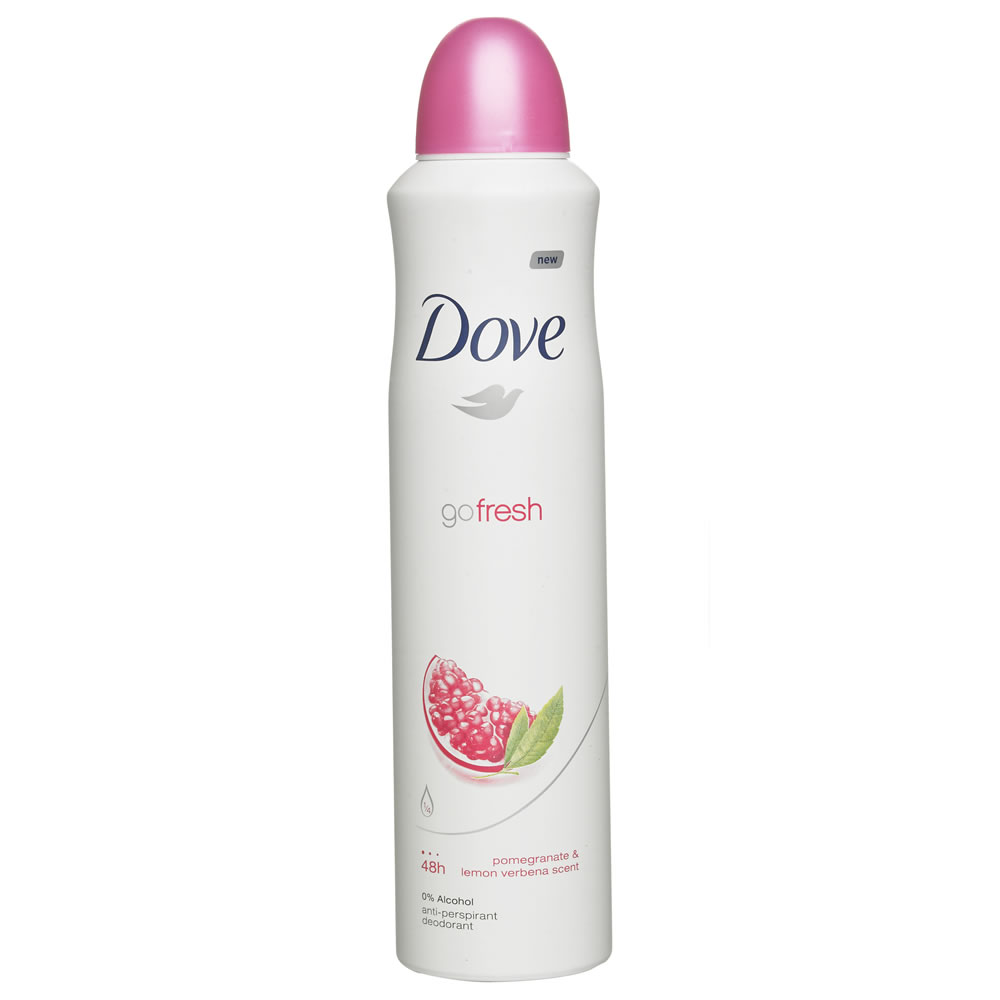 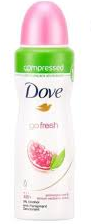 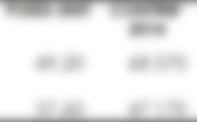 11
[Speaker Notes: A flouter : 
2 unités d’emballage :

 Unité 1 : Aérosol aluminium
	  	   Poids 34,70 g (vs 45,20g)
 Unité 2 : Bouchon plastique
                 Poids 2,90 g (vs 4 g)
Pds total : 37,60 g (vs 49,20 g)
Quantité : 10 M

POIDS UNIT
CONTRIB°
49.20
68 570
37.60
47 170]
Eco-contributions :outil stratégique de pilotage
Maîtrise du barème contributif
Changement de matériaux 
Changement d’épaisseur et poids (bonus prévention/réduction à la source) 
Changement de structure (décomposition des éléments d’emballages)
Suppression d’éléments d’emballages

Outils de financement 
 Faire des économies sur ces postes 
Financer des projets d’éco-conception et de réduction de vos emballages

Faire de la contrainte déclarative
un outil interne de réduction des emballages
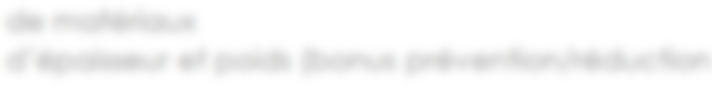 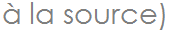 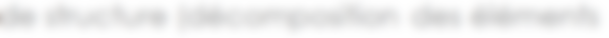 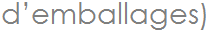 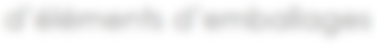 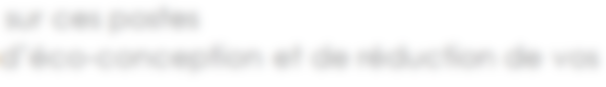 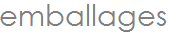 12
[Speaker Notes: A flouter : de matériaux 
d’épaisseur et poids (bonus prévention/réduction à la source) 
de structure (décomposition des éléments d’emballages)
d’éléments d’emballages
sur ces postes 
d’éco-conception et de réduction de vos emballages]
Conclusion
Gain  environnemental :
Diminution consommation ressources primaires
Réduction impacts environnementaux sur l’ensemble du cycle de vie

Gain économique : 
Réduction coûts  
Maîtrise des coûts intégrés 
Optimisation achats matières et consommables

Gain en termes de compétitivité :
Valorisation image  par politique volontariste et responsable
Projet fédérateur qui rassemble plusieurs services (pack, finance, marketing)
	       Nécessaire mise en place de procédures déclaratives
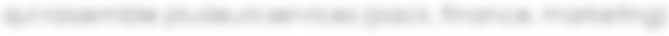 13
[Speaker Notes: A flouter : qui rassemble plusieurs services (pack, finance, marketing)]
Nous contacter
E³ Conseil 
Expertise Economie Environnement
5 cité d’Antin 
75009 PARIS 

01 55 32 01 85

www.e3conseil.com






   Suivez nos actualités sur les réseaux sociaux :
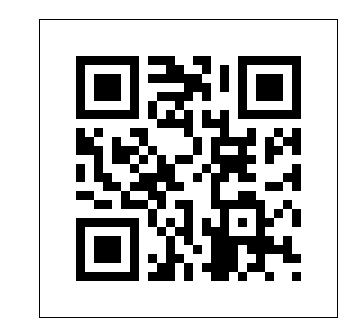 Christèle CHANCRIN
Fondatrice E³ Conseil 
Fiscaliste Expert Eco-contributions
cchancrin@e3conseil.com
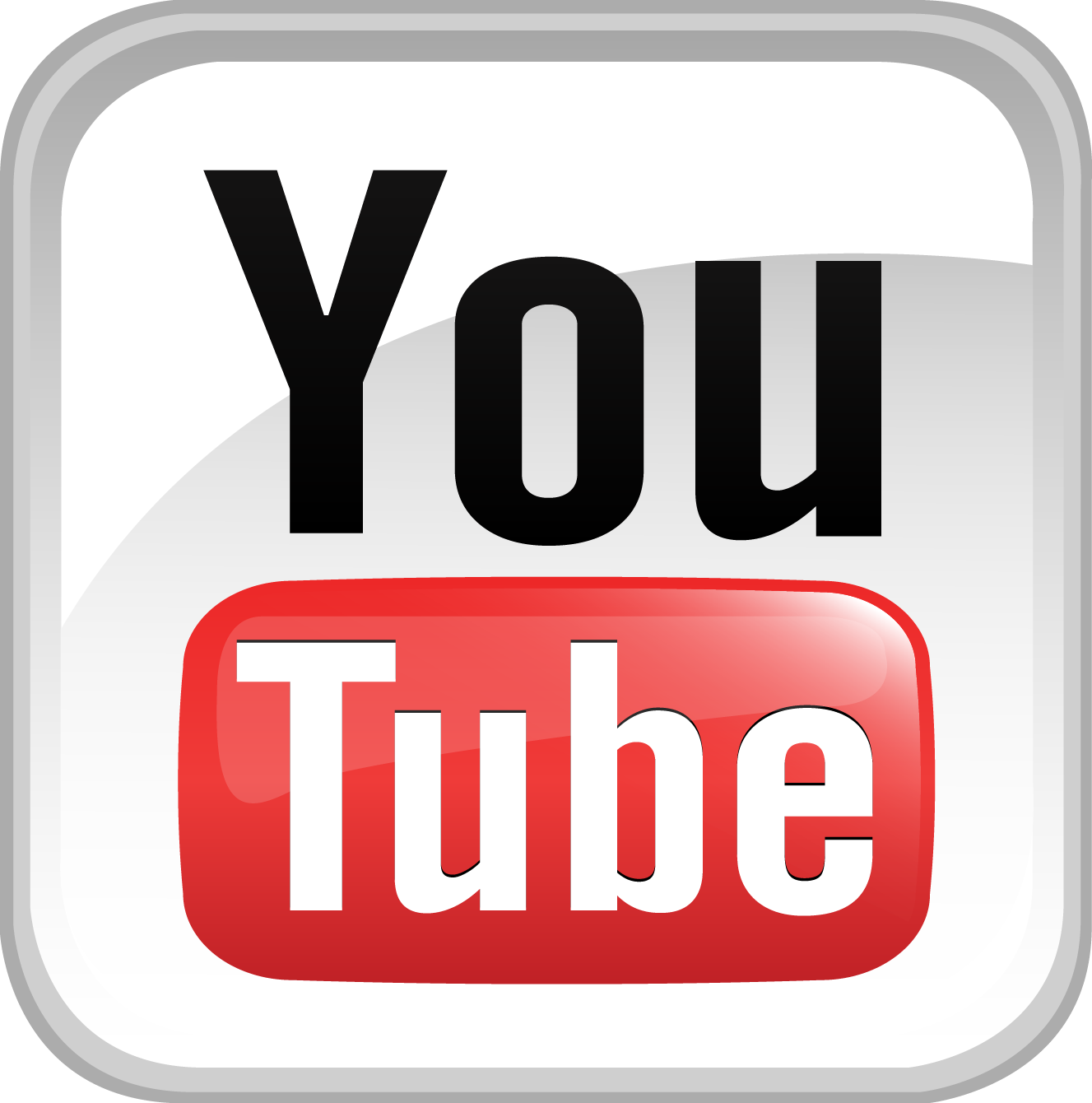 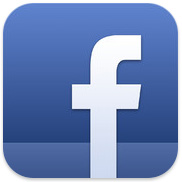 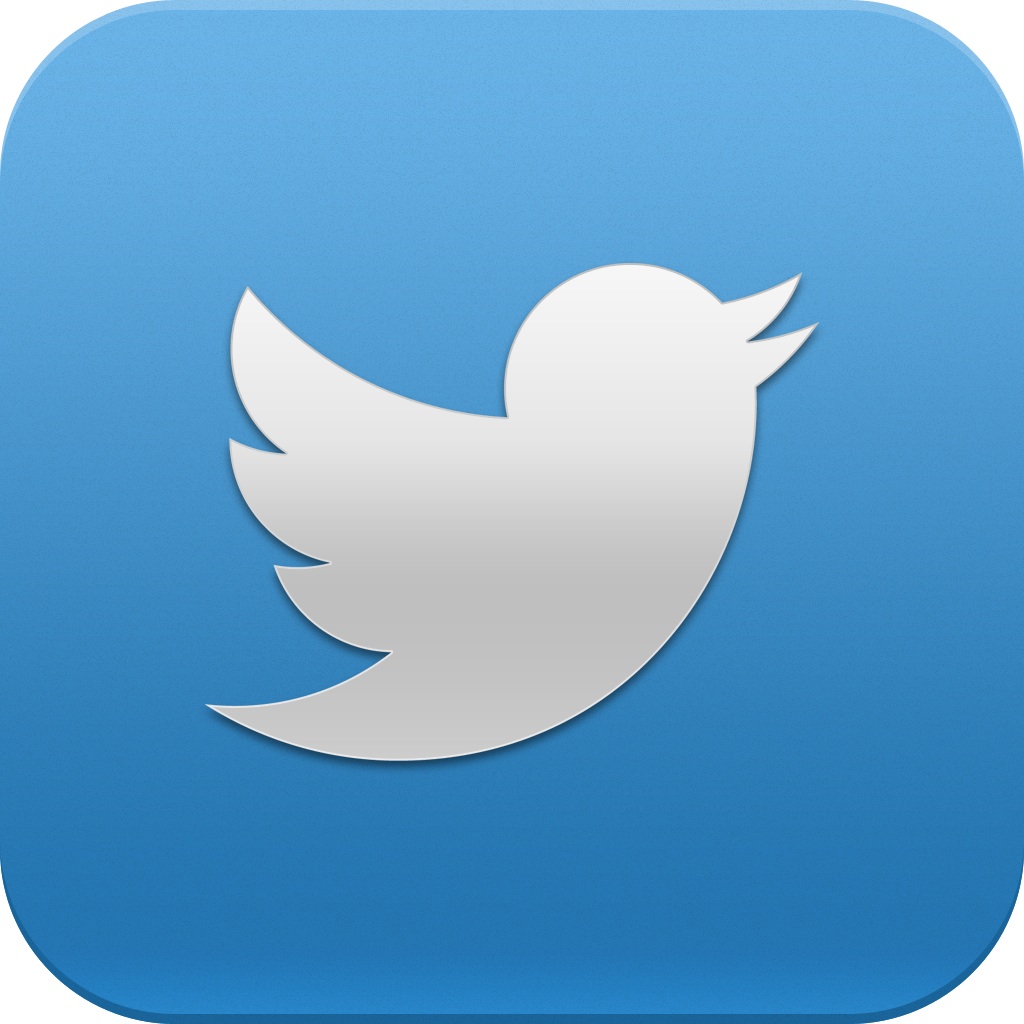 14